2024年の4つのイベントが突破口となり、 「Evidence Synthesis Infrastructure Collaborative」（ESIC)のファンド設立につながった。
ベルリンで開催された「What Works Climate Solutions Summit」では、AIを活用した大規模な生きたエビデンス統合の必要性について、大胆なアイディアが浮上し始めた。
「SHOW ME」エビデンス・コンセンサスが投稿され、主要な「利害関係者」がより良い未来を共に描くことを助け、資金提供者に対して、問題は「人」ではなく「お金」であることを再確認させた。
プラハで開催されたGlobal Evidence Summitでは、キャンベル、コクラン、JBIのリーダーが、幅広いパートナーと協力し、一歩踏み込んだ改善を設計・実行することを約束した。
ニューヨークで開催されたSummit of the Futureでは、画期的な発表がなされ、現在進行中のEvidence Synthesis Infrastructure Collaborative（ESIC）計画プロセスの引き金となった。
6月
9-12日
9月
10-13日
9月
23-24日
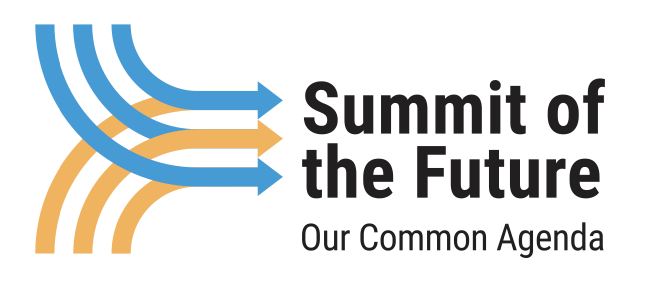 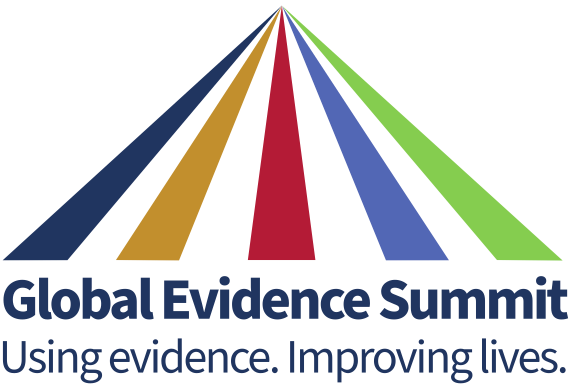 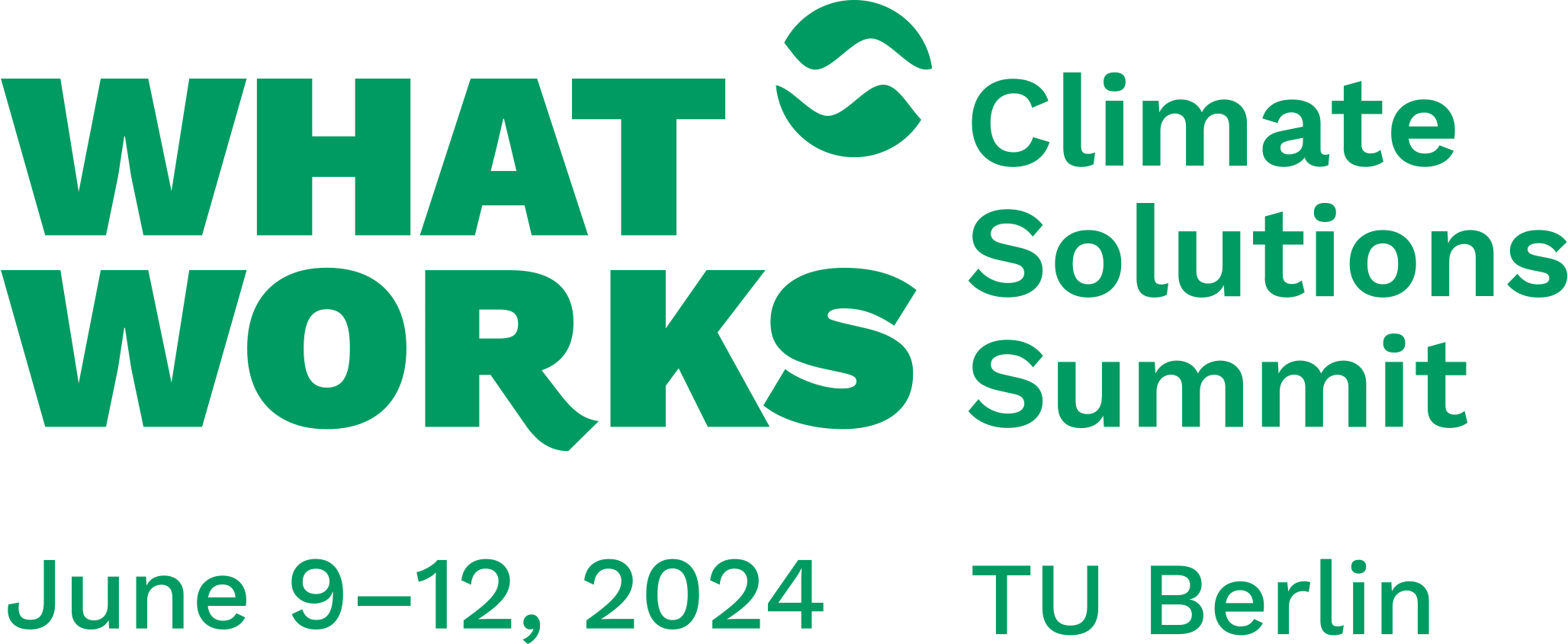 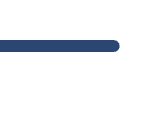 9月4日
‘SHOW ME the evidence’ コンセンサス投稿
1